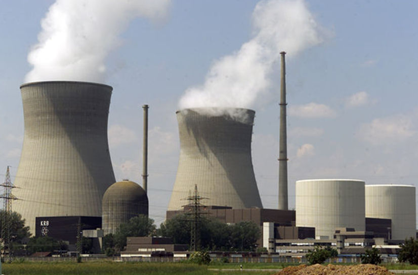 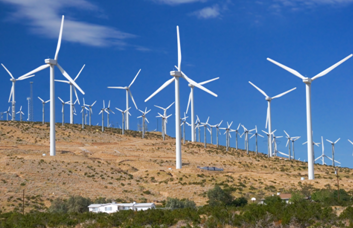 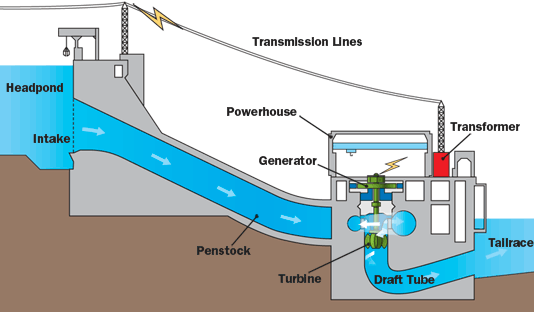 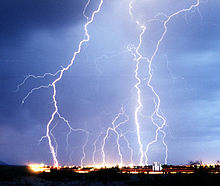 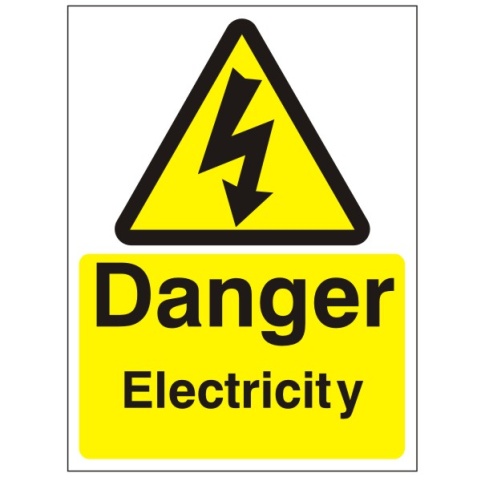 Circuits, Current and Voltage
Series Circuits
Parallel Circuits
Measuring Current
Measuring Voltage
Determining Current and Voltage using circuit diagrams
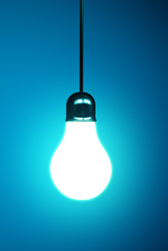 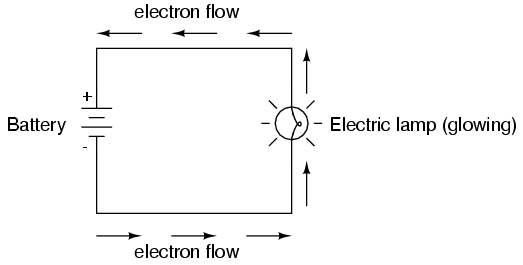 Recall types of circuit
There are two types of electrical circuits
SERIES CIRCUITS
PARALLEL CIRCUITS
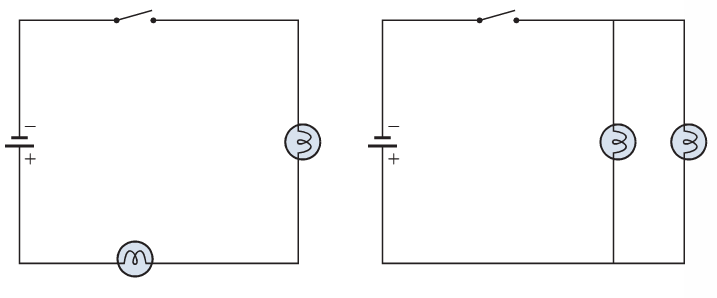 Electric Circuits
Recall Symbols
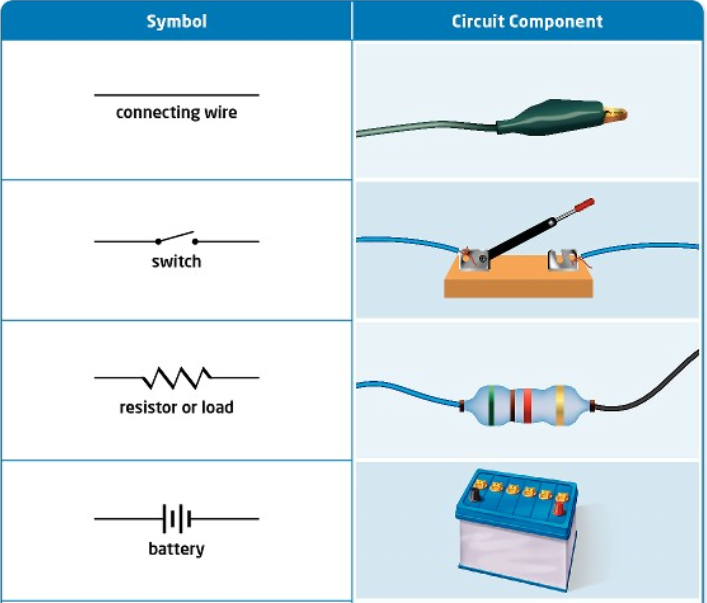 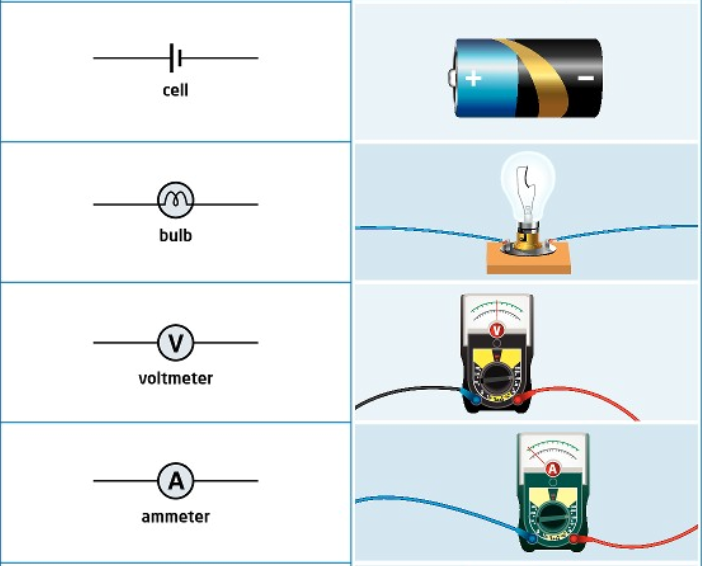 Measuring Current
Electric current is measured in amps (A) using an ammeter connected in series (between the wires) in the circuit.
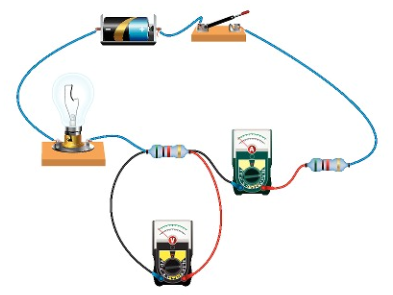 A
Measuring Current
This is how we draw an ammeter in a circuit.
A
A
PARALLEL CIRCUIT
SERIES CIRCUIT
Recall - Current
The flow of electricity around a circuit is called CURRENT and runs from negative to positive
 Current is the amount of electrons passing a given point in one second

I want you to come up with an analogy for Current (some real life example which is similar, e.g. An analogy  for the Heart is a pump) …GO!!!!!!!!!!!!!!
Measuring Current
SERIES CIRCUIT
2A
2A
2A
Current is the same at all points in the circuit
The current is the number of electrons passing a given point at any time. Each electron will continue to follow the single path all the way around until it gets back to the cell
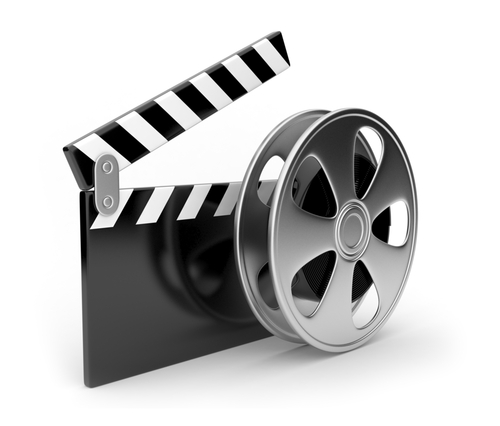 Measuring Current in Series
Measuring Current
PARALLEL CIRCUIT
2A
2A
Current is shared between the components.

Current is the number of electrons passing a given point each second.  If two electrons come to a divider in the path, one will go one way while the other goes the other.  Each path will get an equal share of the electrons.

When the paths come back together, the numbers will combine.
1A
1A
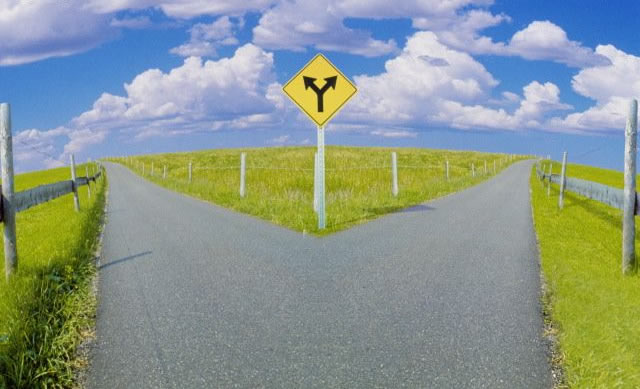 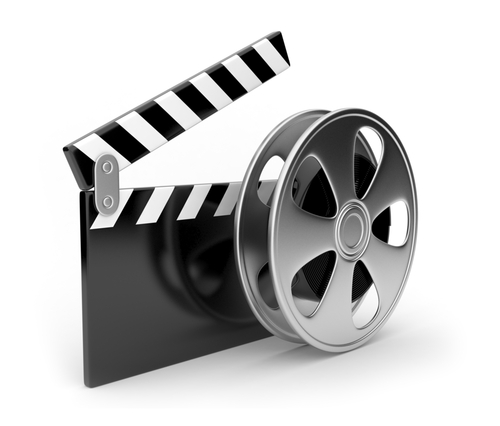 Measuring Current in Parallel
Fill in the missing ammeter readings.
?
3A
3A
?
?
?
?
?
4A
?
?
?
?
Fill in the missing ammeter readings.
?
3A
3A
?
4A
?
1A
?
4A
4A
1A
?
1A
KEY TERM – POTENTIAL DIFFERENCE (VOLTAGE)
How much energy each electron has within the circuit is called POTENTIAL DIFFERENCE (VOLTAGE)
It is called potential energy because it has the potential to do work if something is present to take away the energy
When a charge flows through a flashlight bulb, it enters with a certain amount of energy and exits with less because the light bulb takes some away to light up (similar to paying for something)
Potential Difference Con’t
Since we are calculating the energy lost between one point and another, potential difference can only be calculated over two points (we are finding the difference)
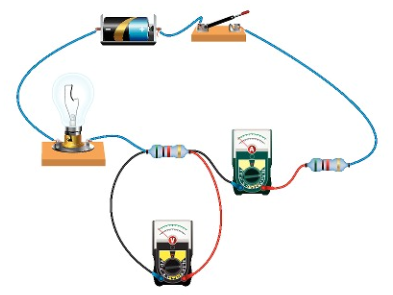 Measuring Voltage
The energy given to each electron is called the voltage. It is measured in volts (V) on a voltmeter 
Voltmeters are connected in parallel (around the object)
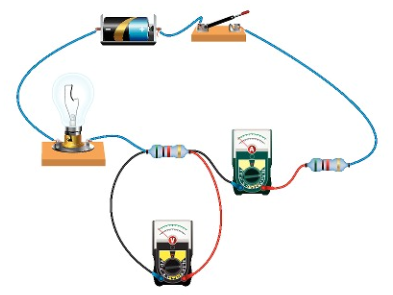 V
Measuring Voltage
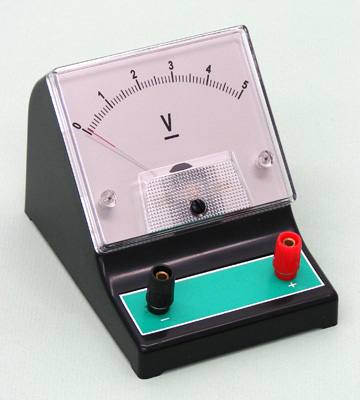 A voltmeter measures the voltage drop in a circuit across two points
Unlike an ammeter a voltmeter is connected across the components
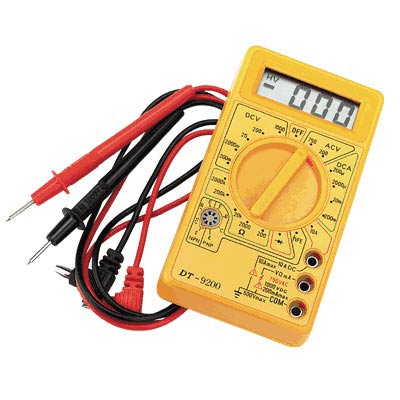 Scientist usually use the term Potential Difference (pd) when they talk about voltage.
Measuring Voltage
This is how we draw a voltmeter in a circuit.
V
V
SERIES CIRCUIT
PARALLEL CIRCUIT
Measuring Voltage
V
V
V
V
Sports Analogy
How much a sports venue makes at a sporting event depends on two things
How many people come
All the people who enter every second = Current

2) How much each ticket costs
- What the person needs to give up to enter = Voltage
Series Circuit
Voltage is shared between the components
 Each electron is given a certain amount of energy to start (its voltage), if it gives half it’s energy to the first bulb, it will only have half left to give to the second bulb.
3V
1.5V
1.5V
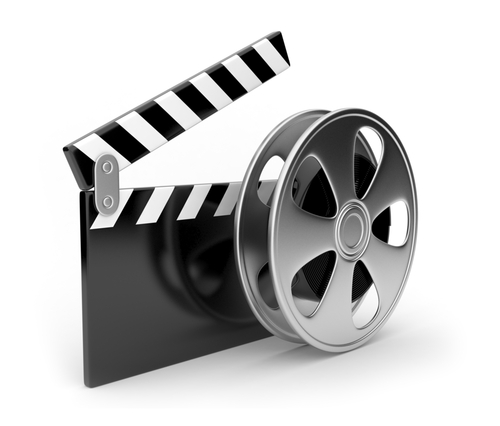 Measuring Voltage in Series
Parallel Circuit
Voltage is the same in all parts of a parallel circuit.
 Each electron is given a certain amount of energy by the battery, the amount of energy they can give doesn’t depend on their route (each electron can give 3V)
3V
3V
3V
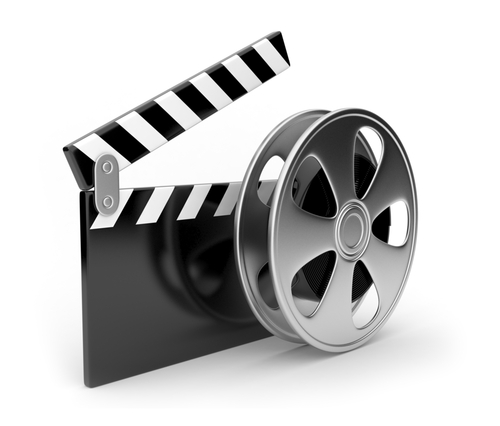 Measuring Current in Parallel
Measuring Current & Voltage
Look at the next few slides
Think about the missing current and voltage readings.
	- Do not go ahead as the answers will 	pop up
Remember the rules for current and voltage in series and parallel circuits.
Measuring Current & Voltage
a)
6V
4A
A
V
V
A
Determine the missing current and voltage readings.
Measuring Current & Voltage
Determine the missing current and voltage readings.
b)
6V
4A
A
V
A
V
A
Answers
a)
b)
6V
4A
6V
4A
6V
4A
4A
2A
3V
3V
4A
6V
2A
More diagrams found on a circuit diagram
Motor


Fuse
M
Circuits Review
A circuit is a continuous loop where electricity can flow
A circuit is made up of:
An energy sources (battery, etc.)
Connecting wires – usually copper
An electrical device called a load (e.g. a toaster or light)
A switch such as a light switch in your home
** All these things need to be in place for the circuit to function **
Open Switch
This diagram represents an open switch
Switches are anything that turn something on – e.g. light switch

If the switch is open then electrons can’t flow past and light will be off 

- If the switch is closed then electrons can flow past and light will be on (turning on a light switch)
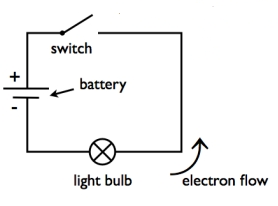 Series and Parallel Circuits
You need to know how to explain and give reasons for the above facts in your own words
Series and Parallel Circuits
You needs to know how to explain and give reasons for the above facts in your own words